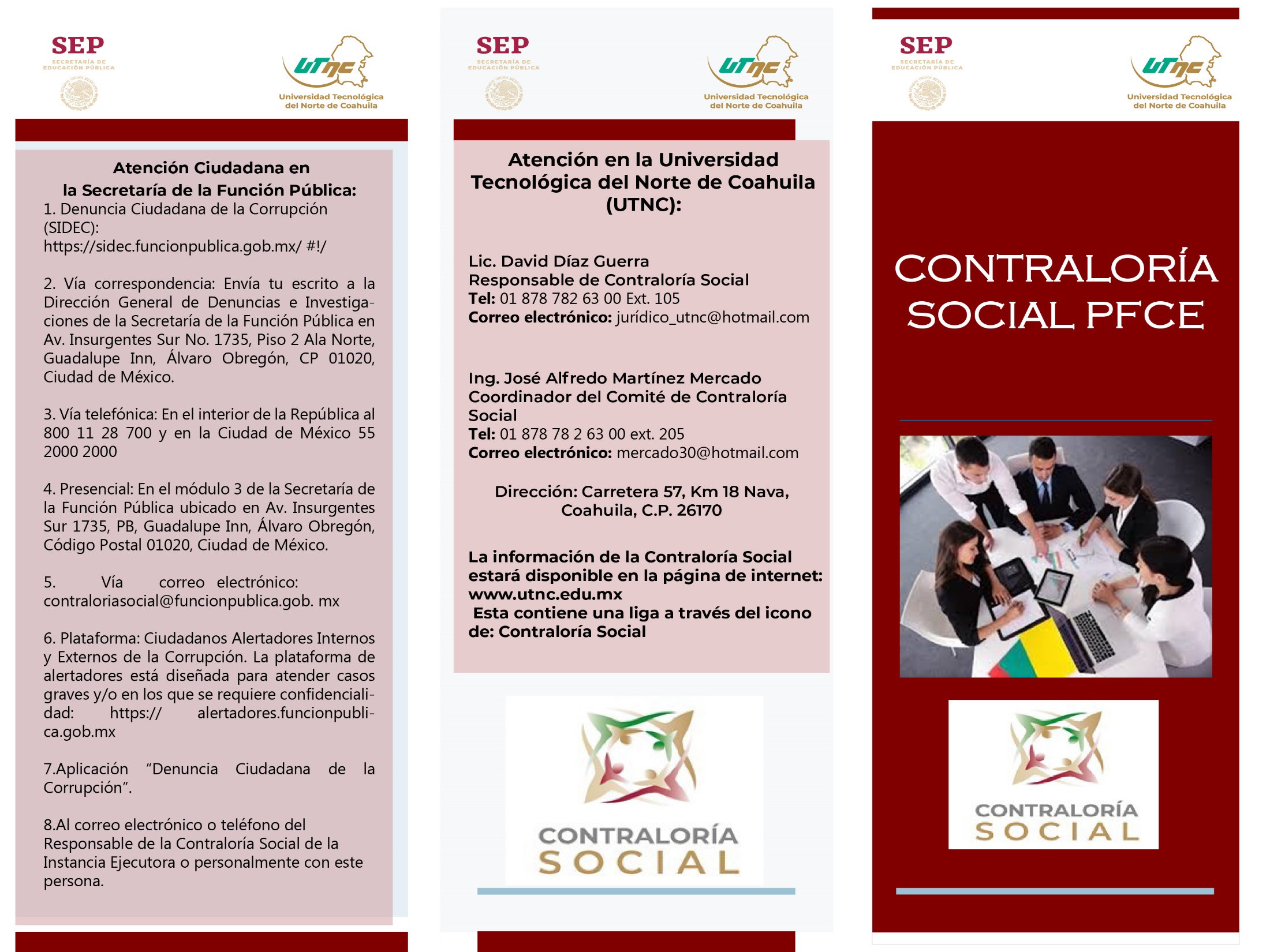 CONTRALORÍA
SOCIAL PFCE
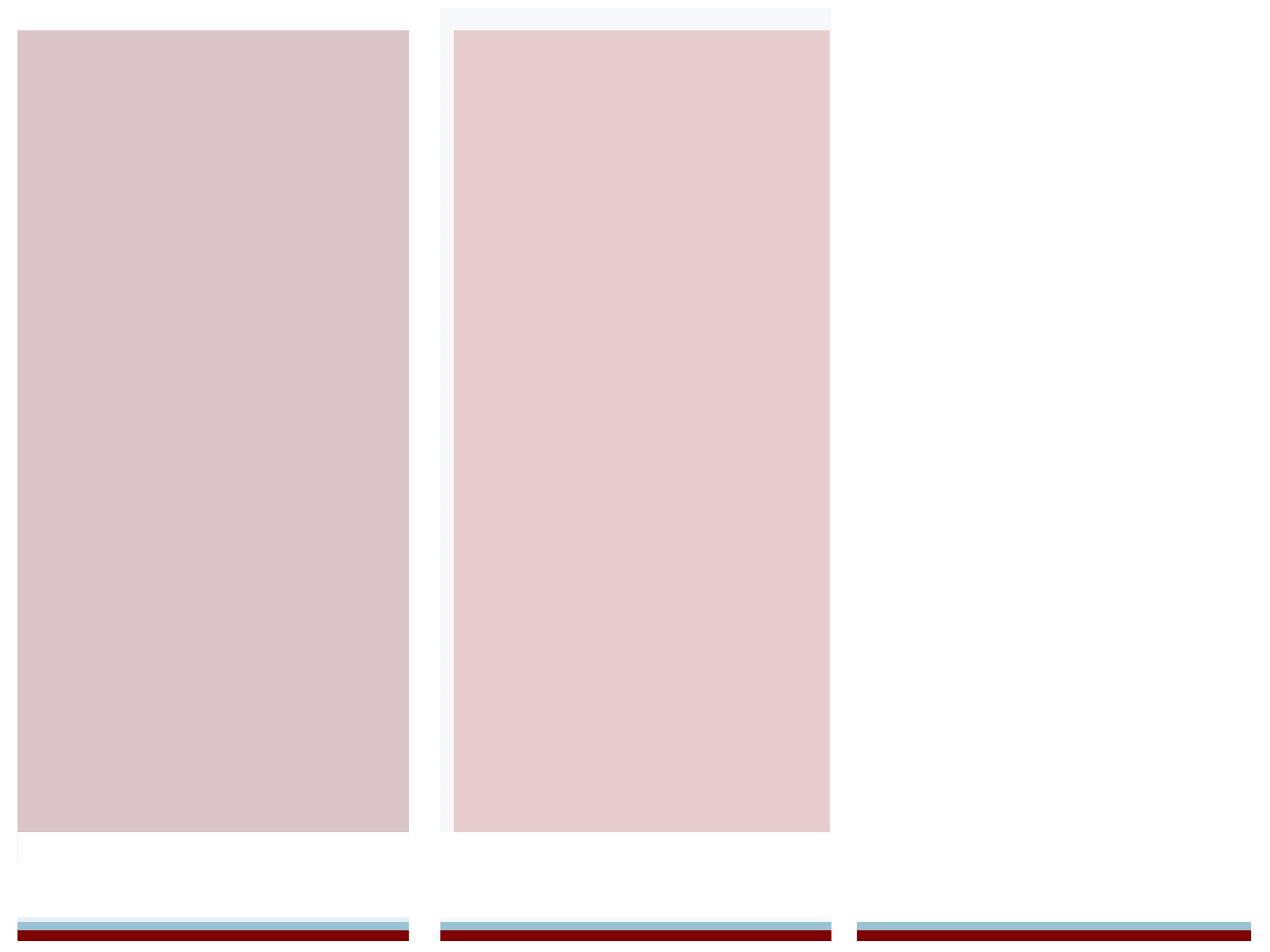 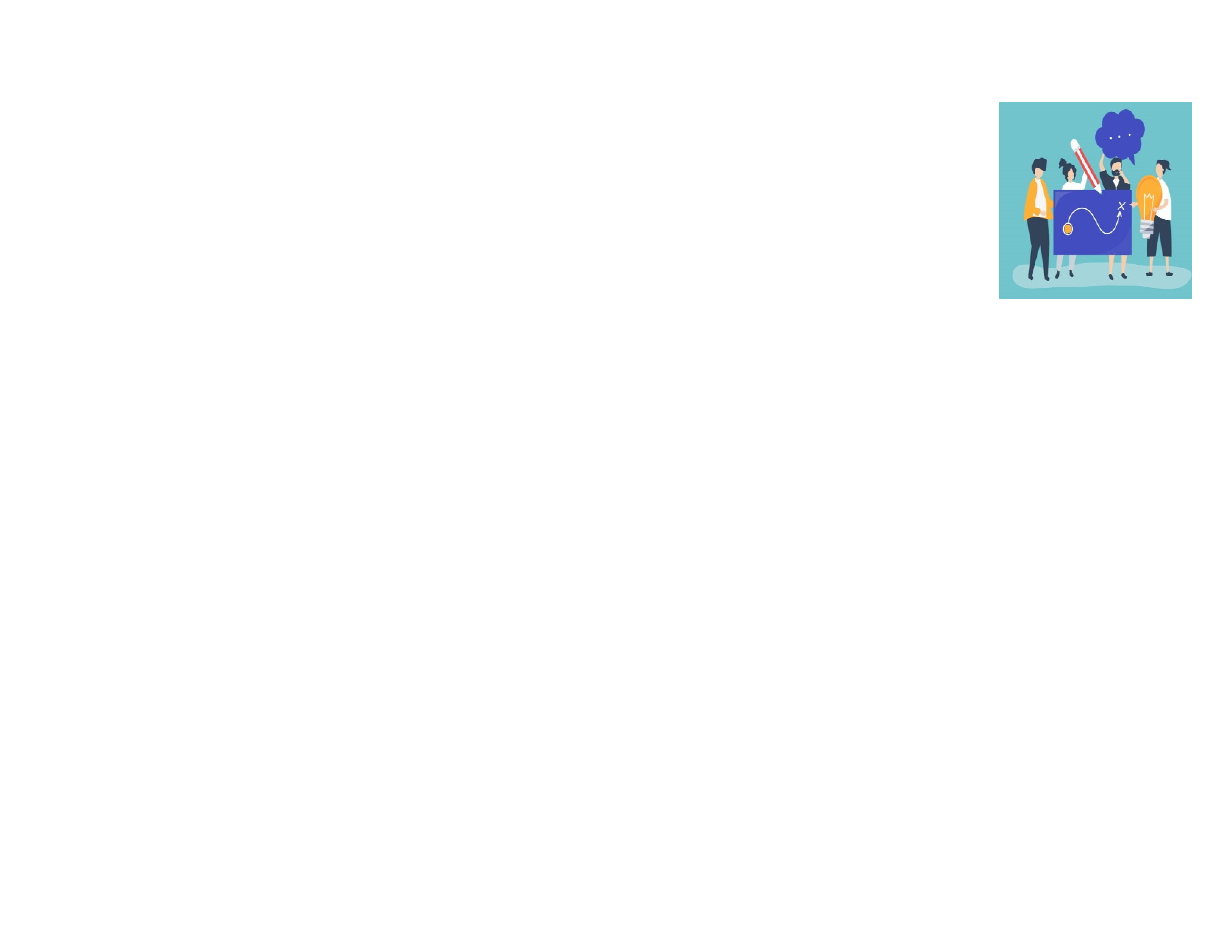 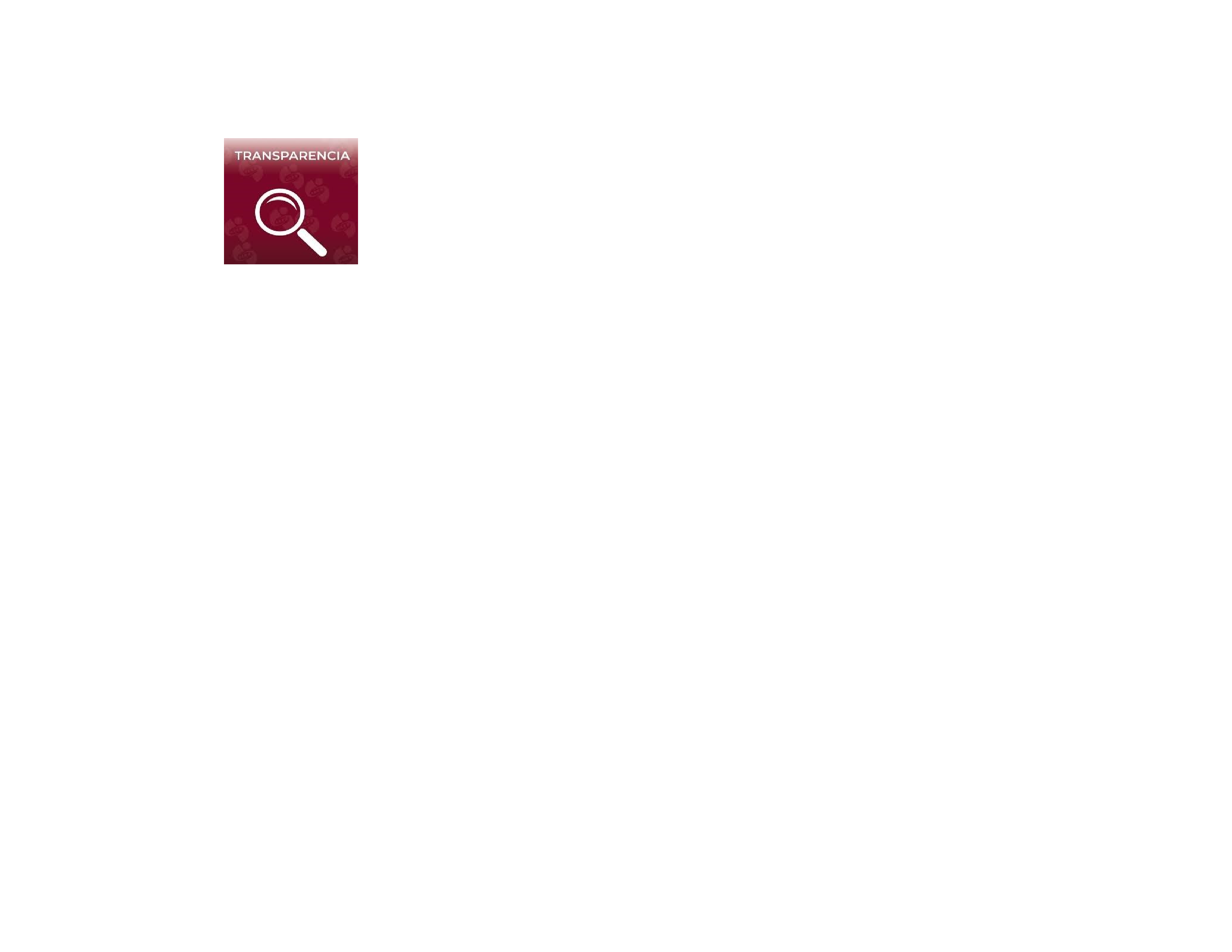 ¡Acude con el Responsable de  Contraloría Social de tu Universidad y solicita tu integración !
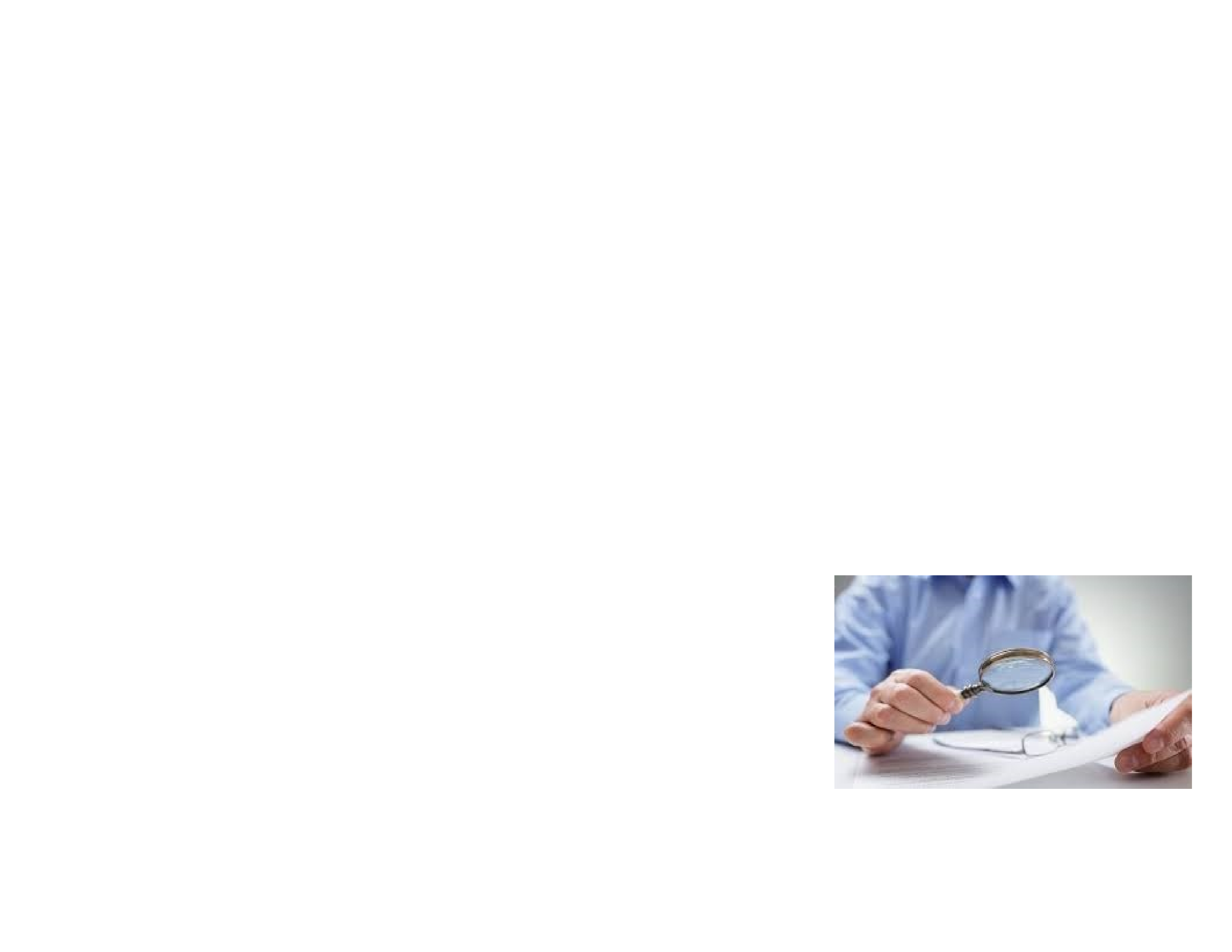 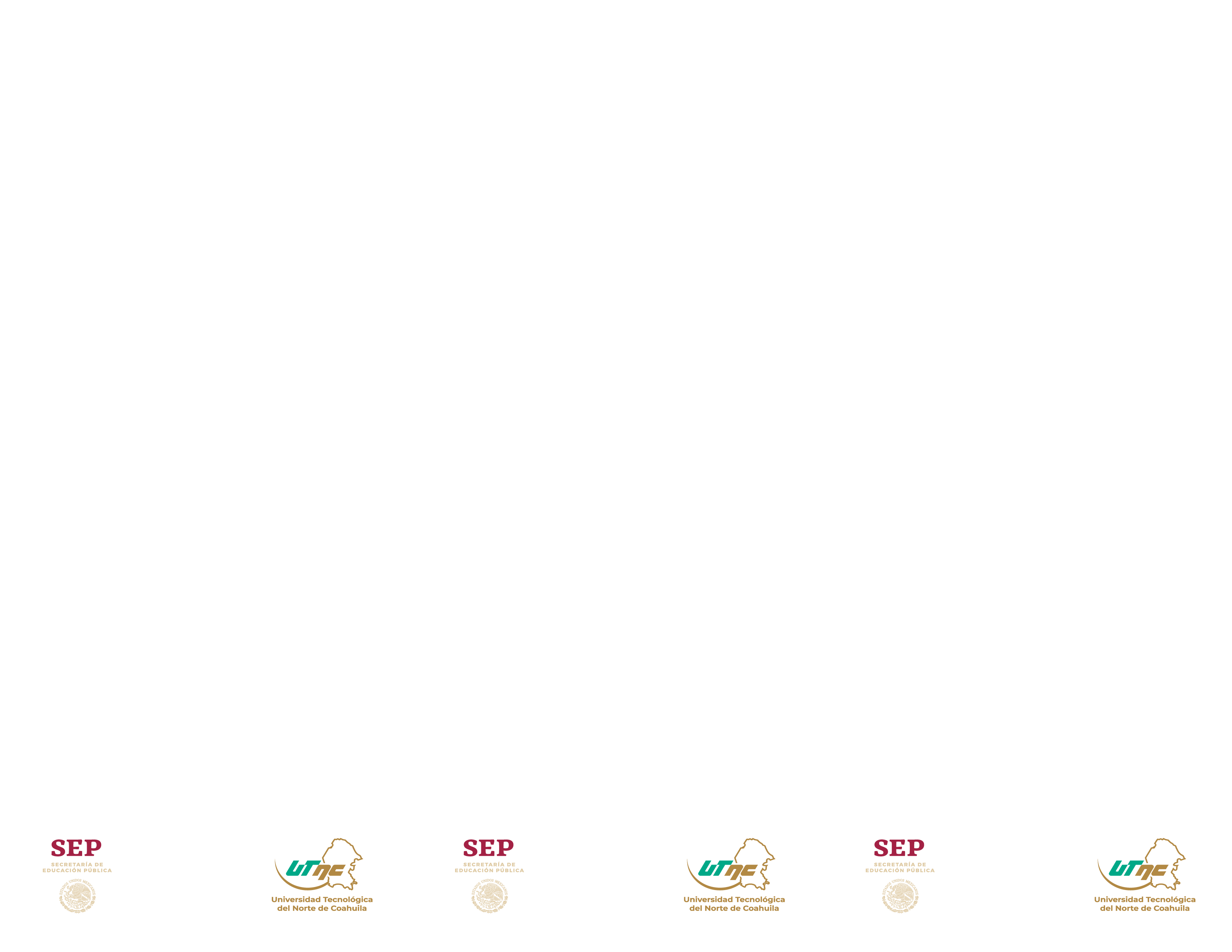 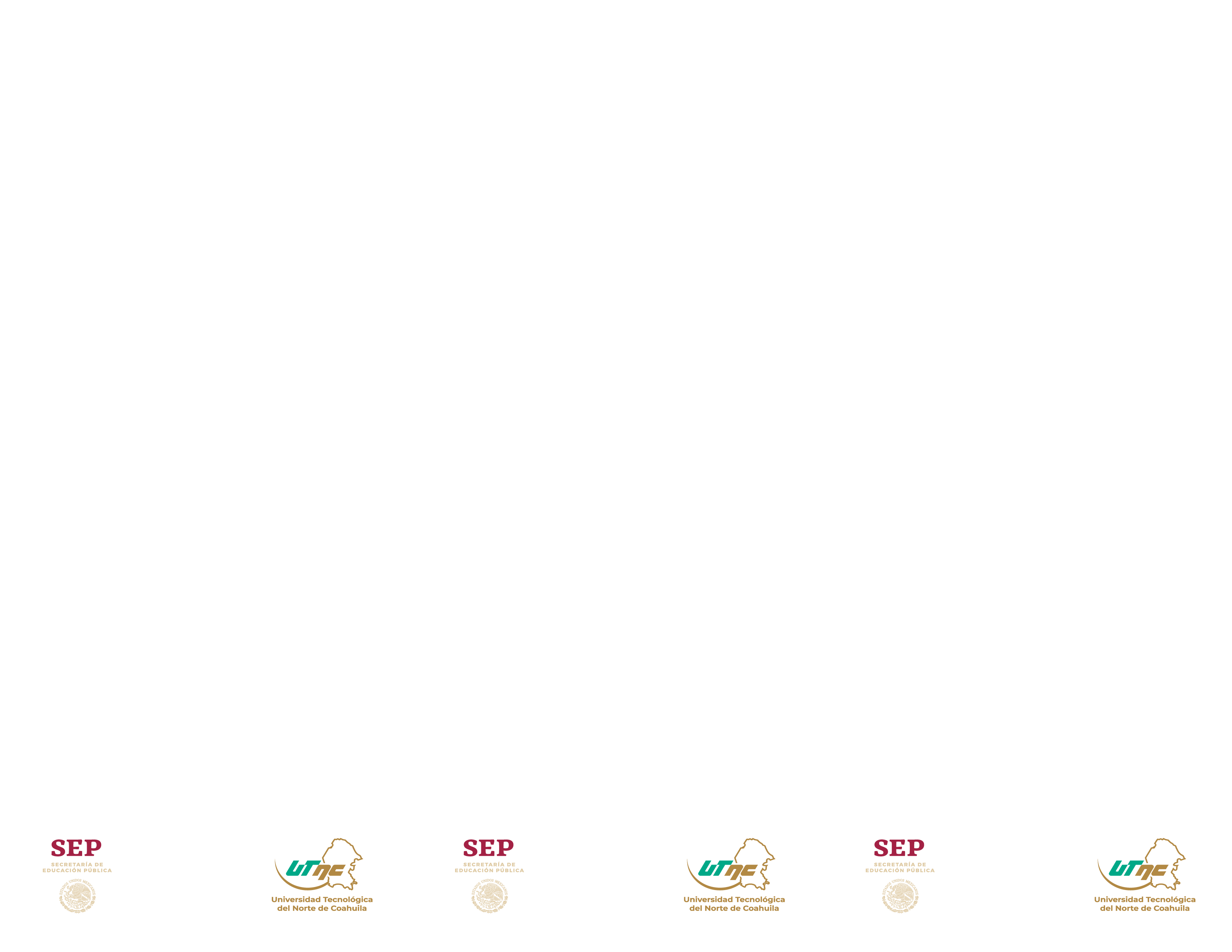 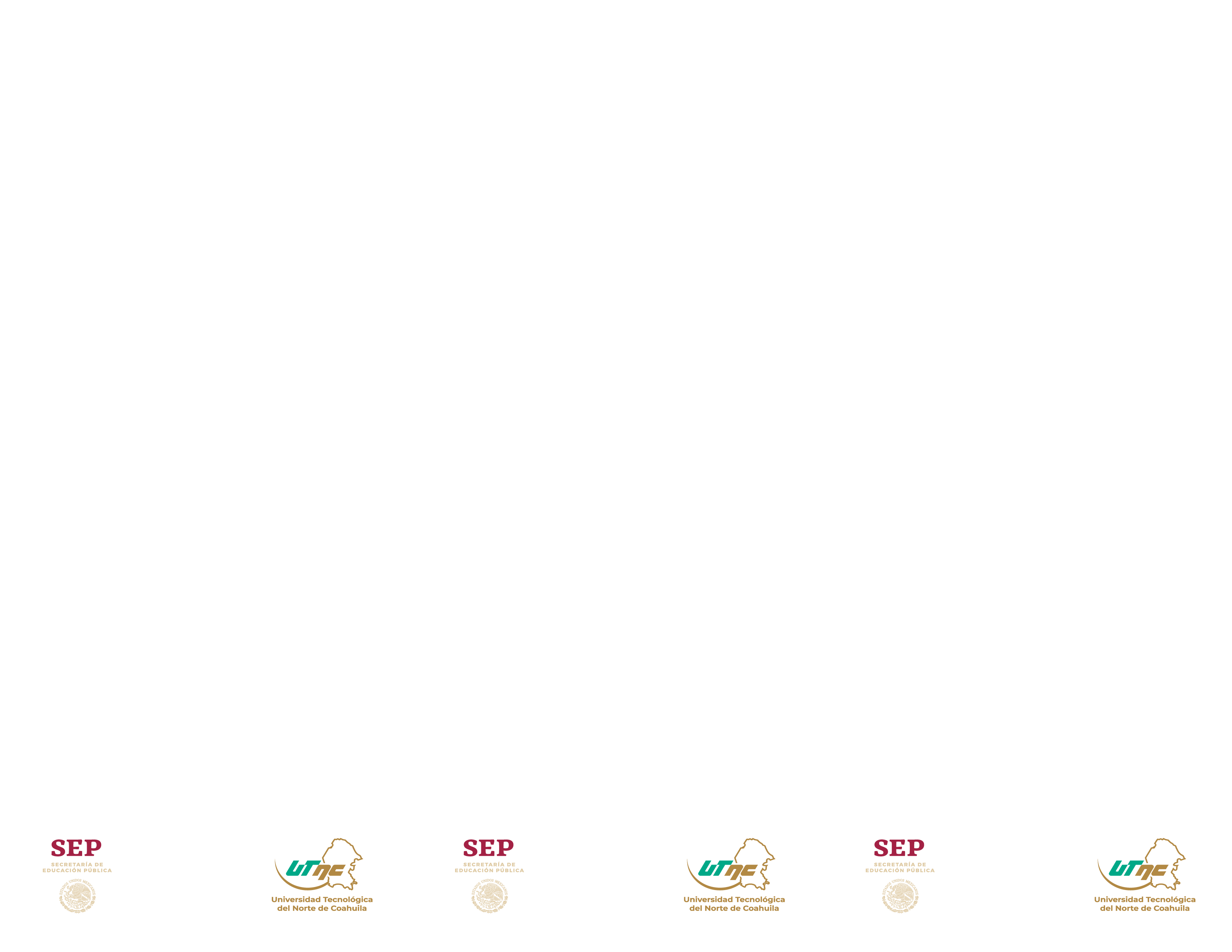 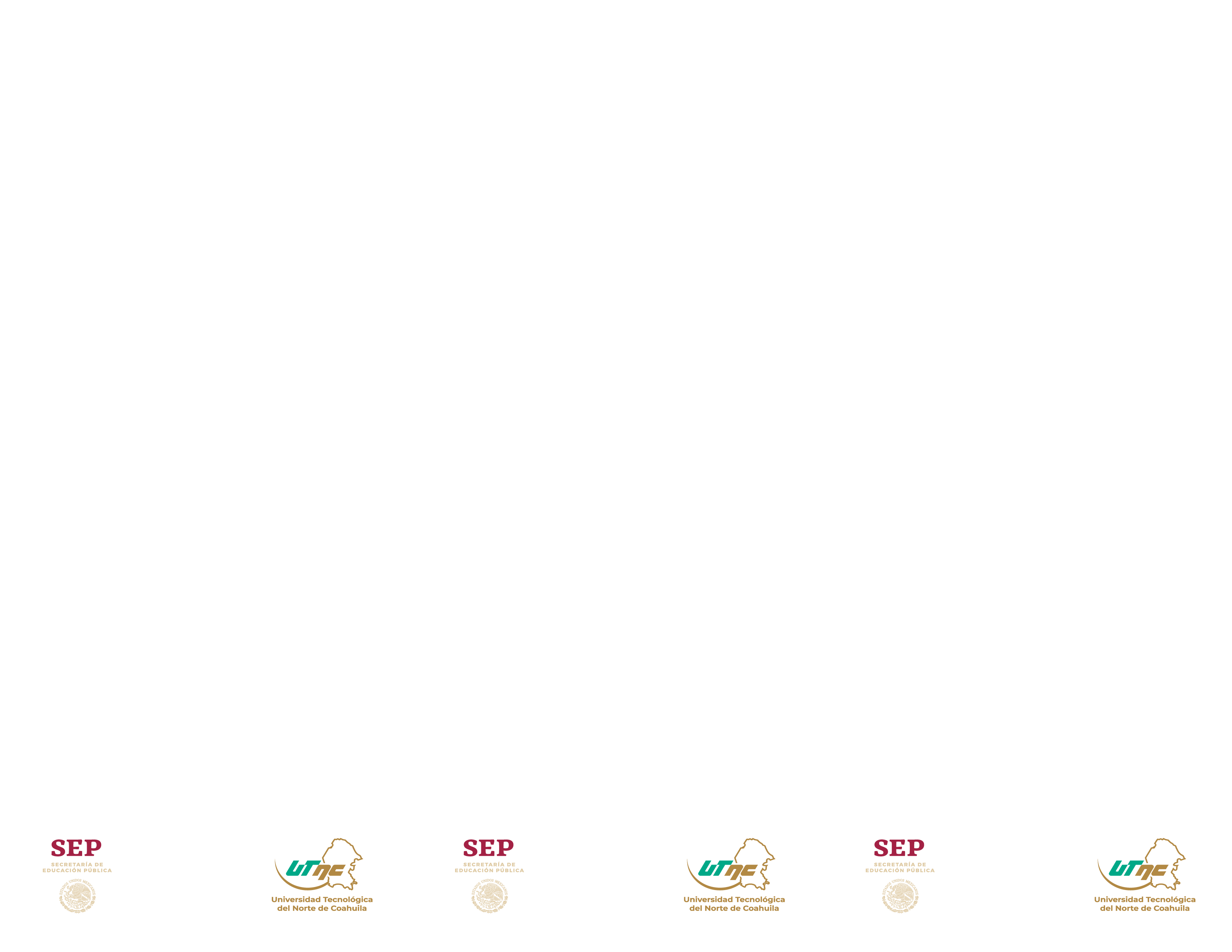 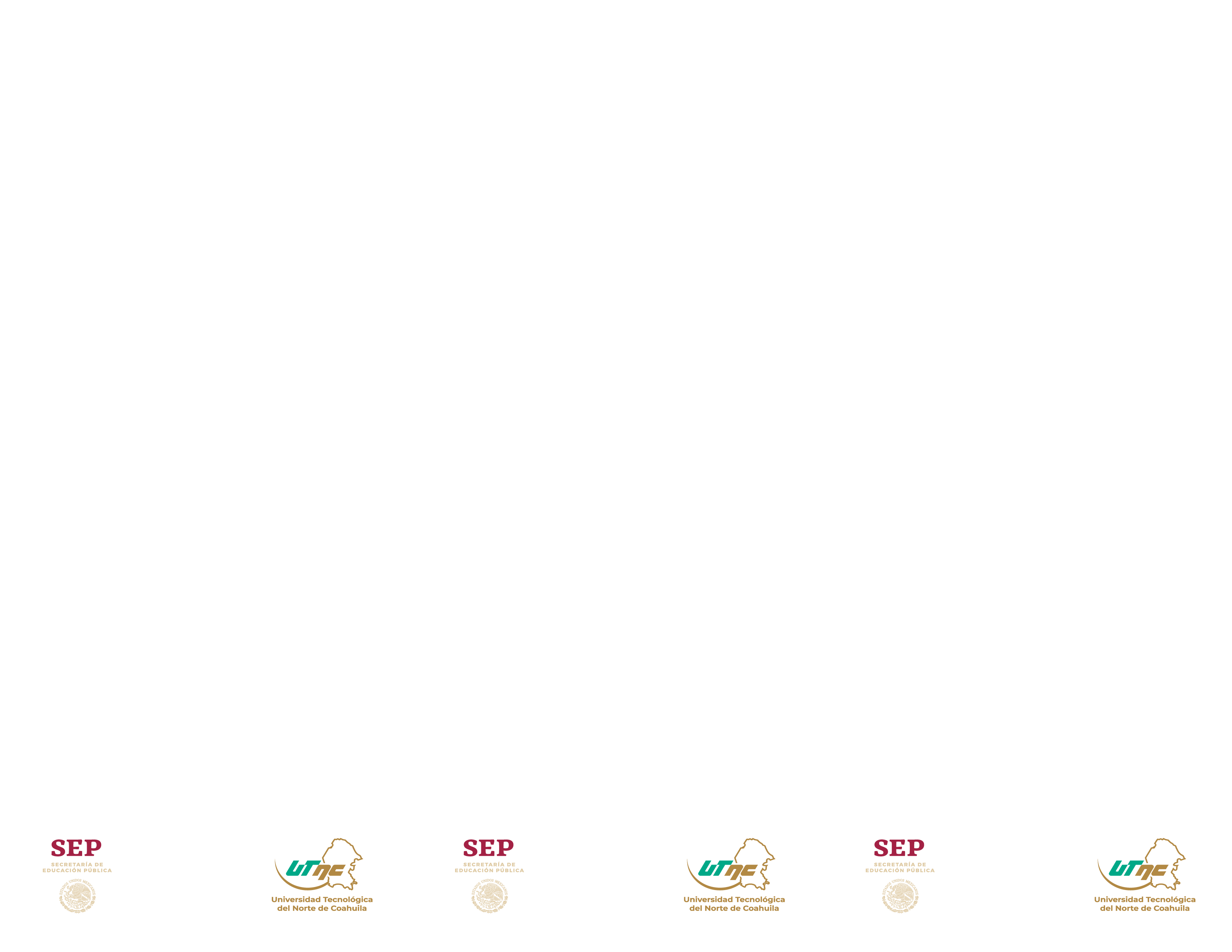 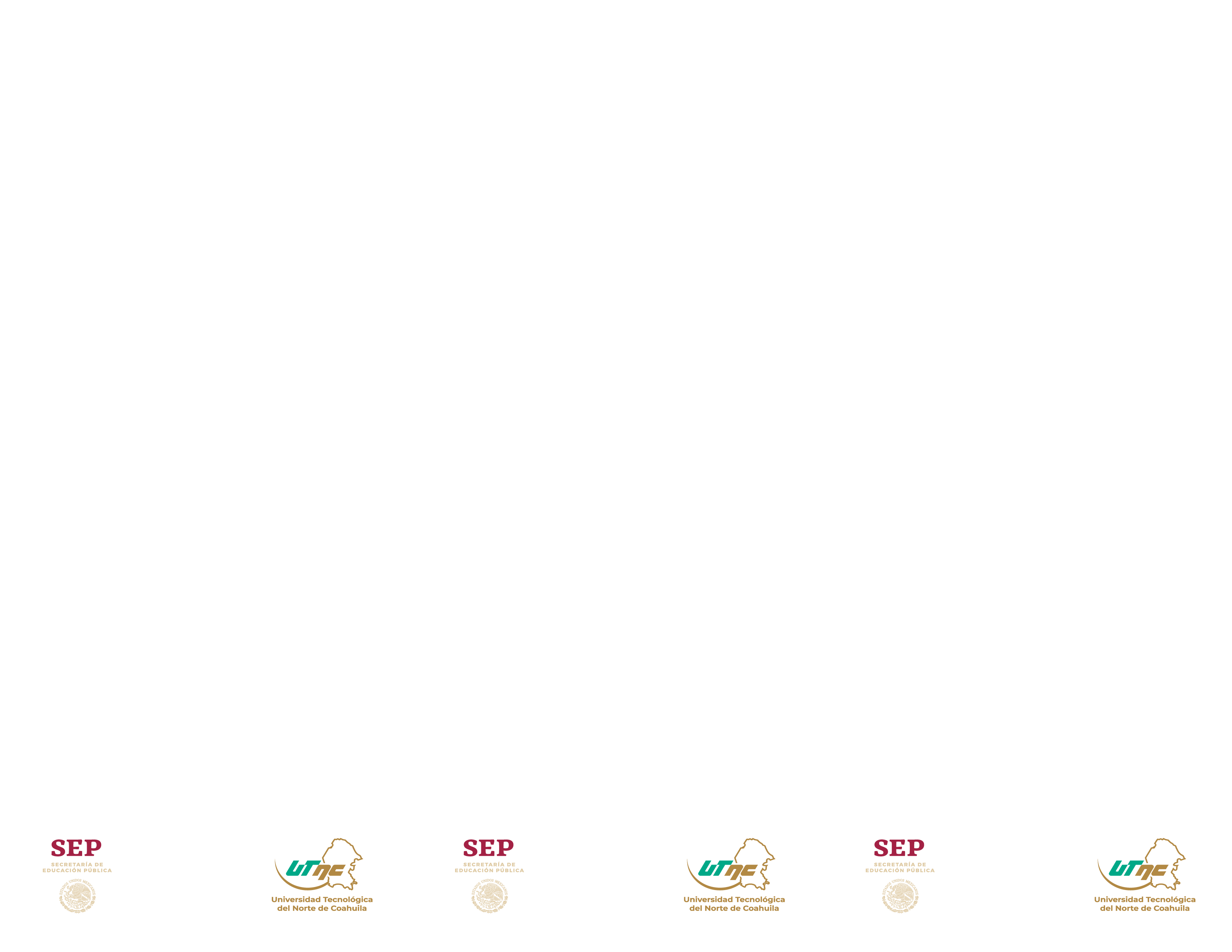